Lecture Slides for
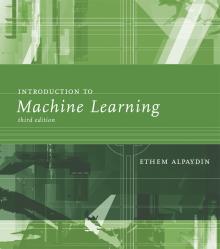 INTRODUCTION TO Machine Learning3rd Edition
ETHEM ALPAYDIN
© The MIT Press, 2014

alpaydin@boun.edu.tr
http://www.cmpe.boun.edu.tr/~ethem/i2ml3e
CHAPTER 9:Decision Trees
Tree Uses Nodes and Leaves
3
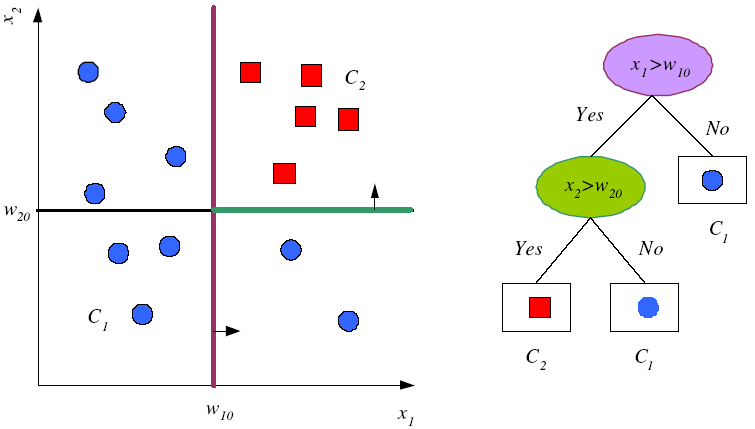 Divide and Conquer
4
Internal decision nodes
Univariate: Uses a single attribute, xi
Numeric xi : Binary split : xi  > wm
Discrete xi : n-way split for n possible values
Multivariate: Uses all attributes, x
Leaves
Classification: Class labels, or proportions
Regression: Numeric; r average, or local fit
Learning is greedy; find the best split recursively (Breiman et al, 1984; Quinlan, 1986, 1993)
Classification Trees (ID3,CART,C4.5)
5
For node m, Nm instances reach m, Nim belong to Ci



Node m is pure if pim is 0 or 1
Measure of impurity is entropy
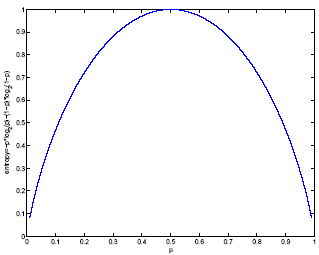 Best Split
6
If node m is pure, generate a leaf and stop, otherwise split and continue recursively
Impurity after split: Nmj of Nm take branch j. Nimj belong to Ci


Find the variable and split that min impurity (among all variables -- and split positions for numeric variables)
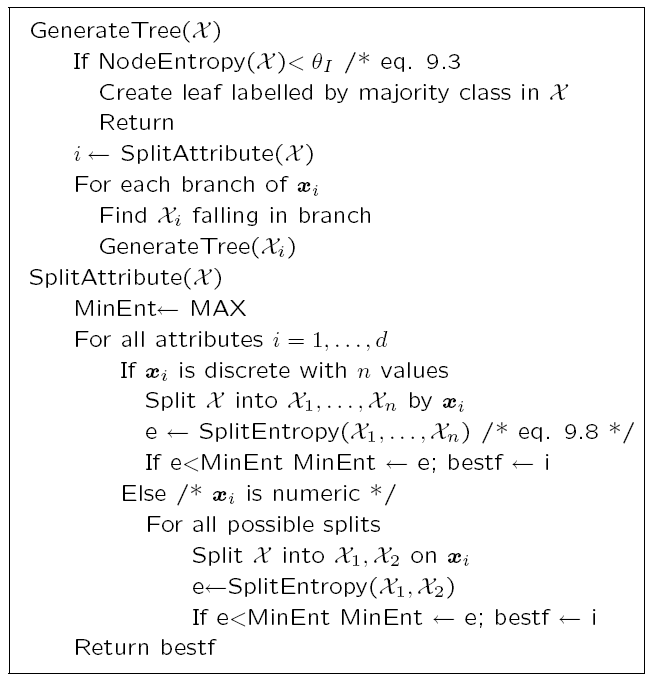 7
Regression Trees
8
Error at node m:




After splitting:
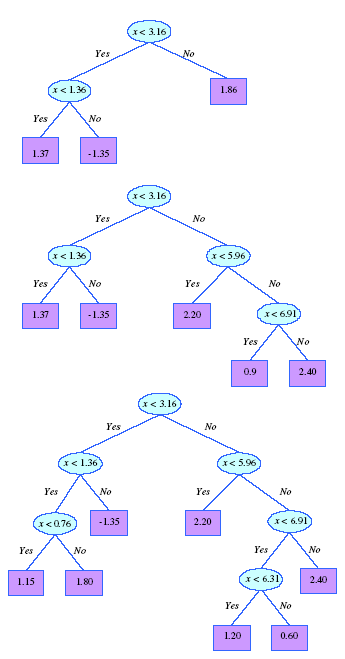 Model Selection in Trees
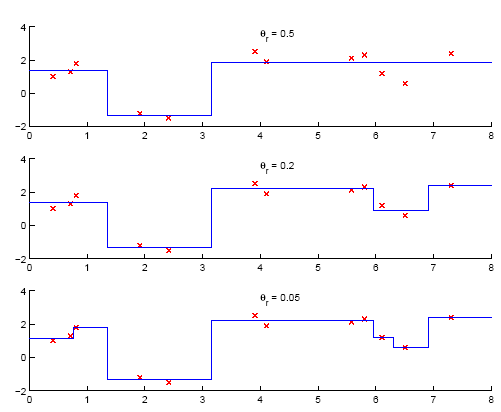 9
Pruning Trees
10
Remove subtrees for better generalization (decrease variance)
Prepruning: Early stopping
Postpruning: Grow the whole tree then prune subtrees that overfit on the pruning set
Prepruning is faster, postpruning is more accurate (requires a separate pruning set)
Rule Extraction from Trees
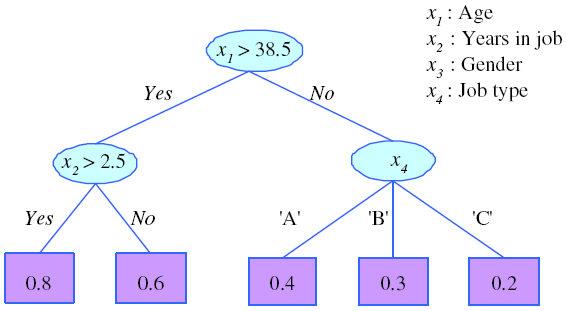 C4.5Rules 
(Quinlan, 1993)
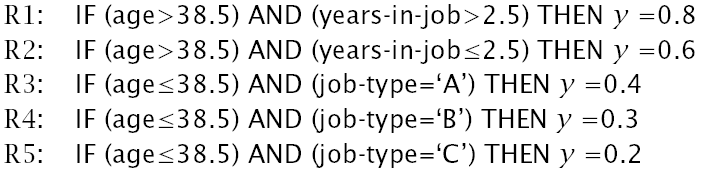 11
Learning Rules
12
Rule induction is similar to tree induction but 
	tree induction is breadth-first, 
	rule induction is depth-first; one rule at a time
Rule set contains rules; rules are conjunctions of terms
Rule covers an example if all terms of the rule evaluate to true for the example
Sequential covering: Generate rules one at a time until all positive examples are covered
IREP (Fürnkrantz and Widmer, 1994), Ripper (Cohen, 1995)
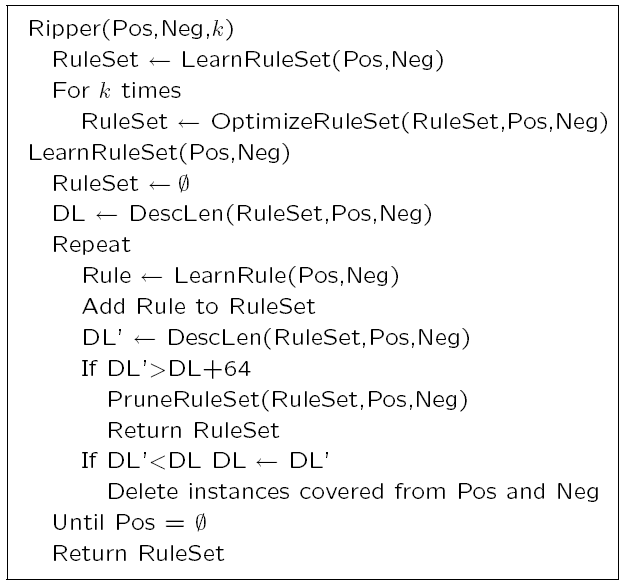 13
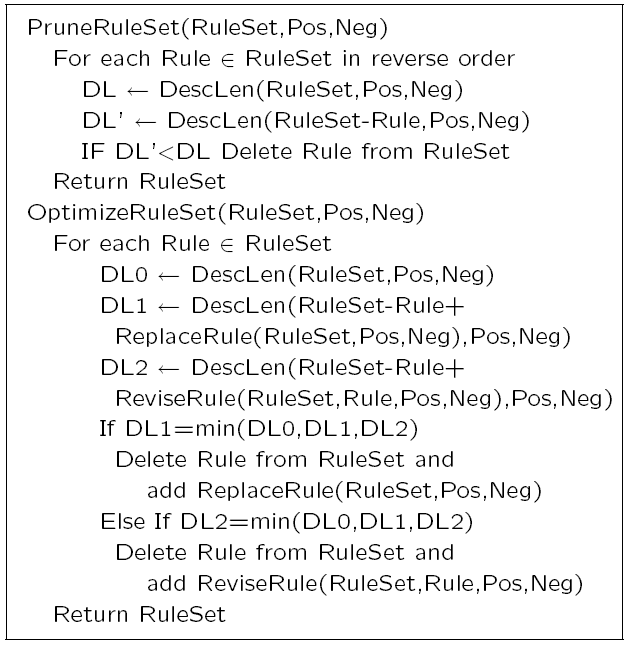 14
Multivariate Trees
15
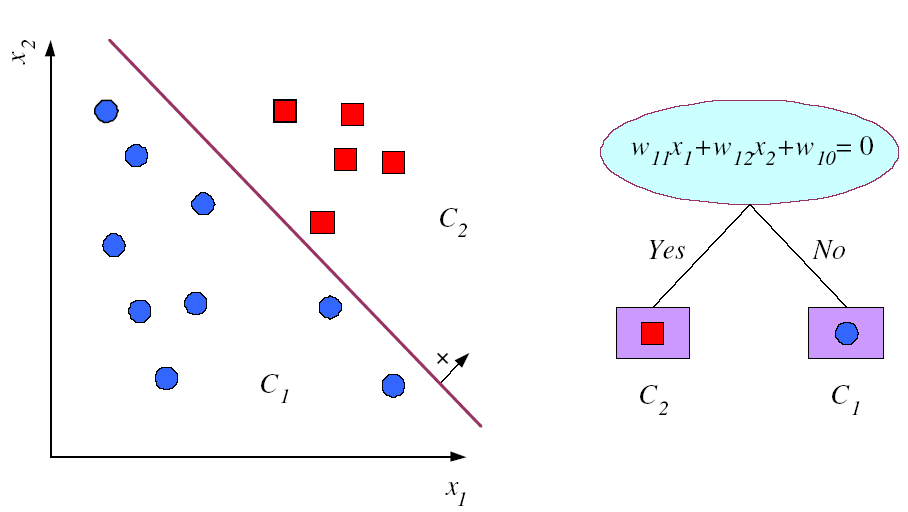